Immaterialrättskommittén22 november 2022
Mötets öppnandeRapport från ICC internationelltDanny Grajales, Global Policy Lead, ICCTema: Abusive IP Litigation FinanceEtt amerikanskt perspektivSusan Wilson, Director Intellectual Property, IntelEtt europeiskt perspektivWendela Hårdemark, Partner, Westerberg & PartnersEtt företagsperspektivFredrik Persson, Grundare, Adlegal Advokatbyrå ABDiskussion i kommitténNästa möte och avslut
Rapport från ICC internationellt Danny Grajales, Global Policy Lead, ICC
Abusive IP Litigation Finance: ett amerikanskt perspektiv Susan Wilson, Director Intellectual Property
Abusive IP Litigation Finance: ett europeiskt perspektiv Wendela Hårdemark, Partner, Westerberg & Partners
PROCESSER INFÖR DEN ENHETLIGA PATENTDOMSTOLEN
Fördelar och nackdelar i relation till otillbörliga patentprocesser
MÖTE I ICC SVERIGES IMMATERIALRÄTTSKOMMITTÉ
Stockholm den 22 november 2022
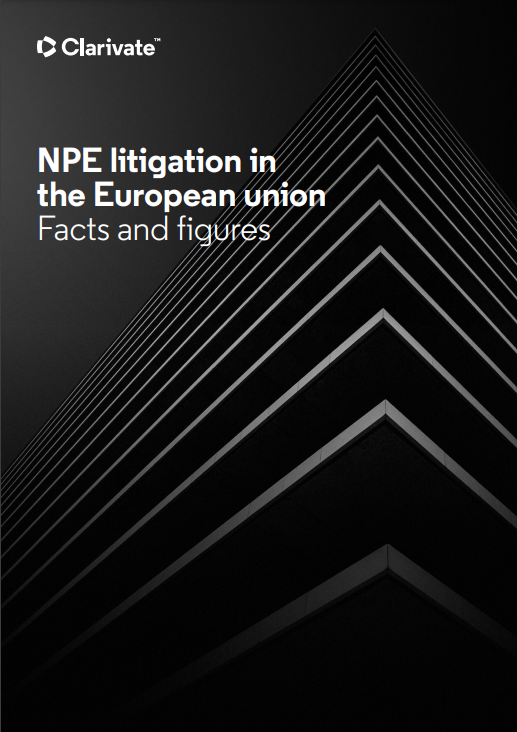 Icke-praktiserande enheter?
2007 - 2017
Ökning i Europa med 20%
Tyskland har sett högst antal fall:
Kostnader
Bifurkation
Processens längd
Den enhetliga patentdomstolen
Vad är UPC?
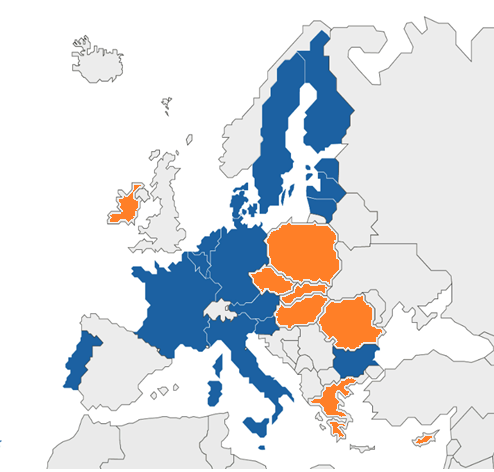 Täckning i Europa
25 stater anslutna till det utökade samarbetet.
Än så länge enbart 17 som ratificerat.
Möjlighet att ansluta sig senare.
Ratificerade stater
Stater som inte ratificerat
Det rättsliga regelverket
Förordning no 1257/2012 om genomförande av ett fördjupat samarbete för att skapa ett enhetligt patentskydd.
Avtalet om en enhetlig patentdomstol (UPCA)
EPC
Andra bilaterala avtal
Nationell rätt
Domstolens organisation
Fördelar och nackdelar?
Forum shopping och ogiltighet
Det finns möjlighet till forum shopping – intrång på flera platser
Risk att olika lokala avdelningar har olika grad av kompetens?
Gemensamma regler som ska tillämpas enhetligt
Multinationell sits av domare – kan bidra till koherens
Det finns möjlighet att pröva ogiltighet separat från intrångsfrågan (bifurkation)
Bevis- och säkerhetsåtgärder
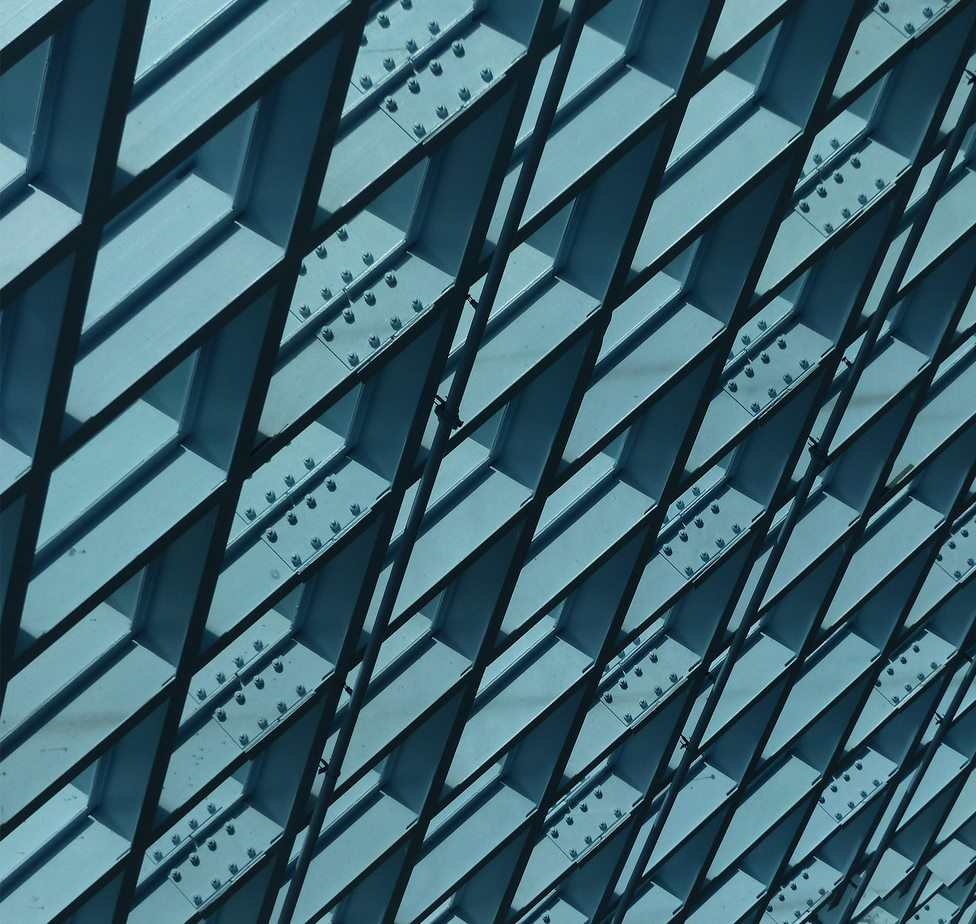 Editionsyrkande tillåtet
Beslag, ”intrångsundersökning” och inspektion tillåtet
Möjlighet att begära kvarstad
Säkerhet för åtgärden inte ett krav
Domstolen kan besluta om ersättning till svaranden för skada till följd av åtgärden (art. 60(9) UPCA)
Interimistiska beslut
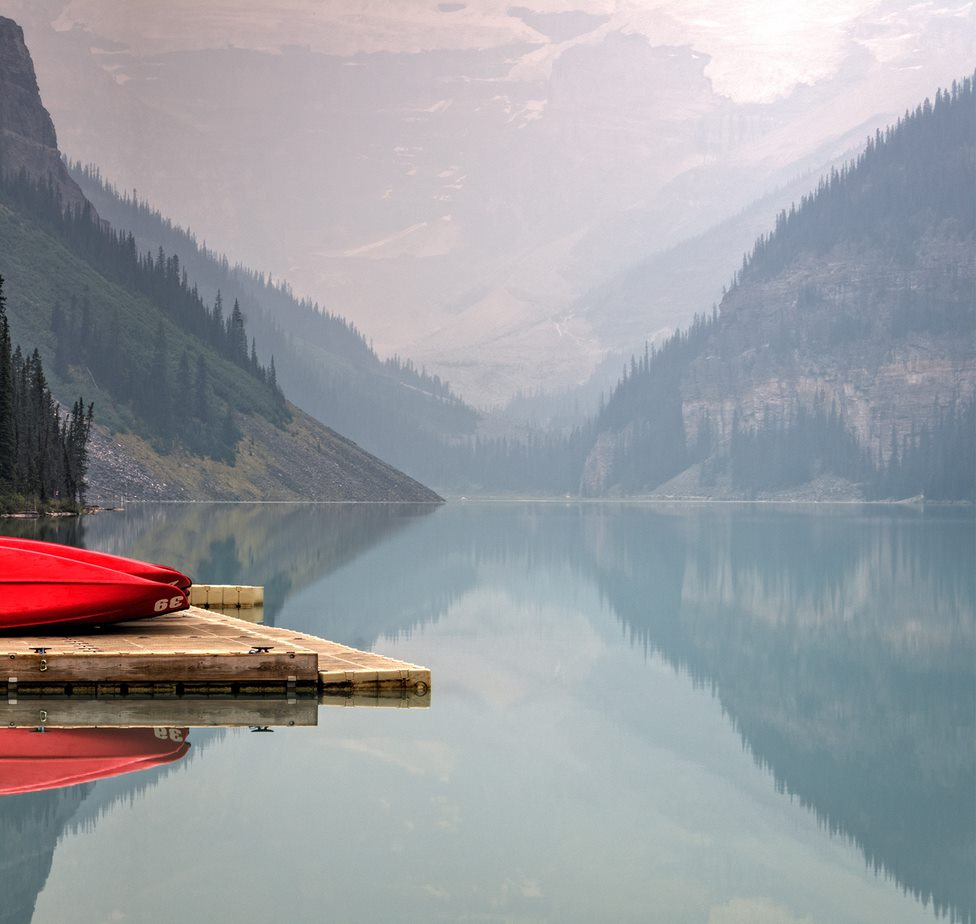 Möjlighet att yrka ett interimistiskt förbud vid äventyr av vite
Muntlig förhandling om inte fara i dröjsmål
Beslut kan fattas ex parte
Säkerhet krävs (oftast?)
Protective letters?
Processen & processens längd
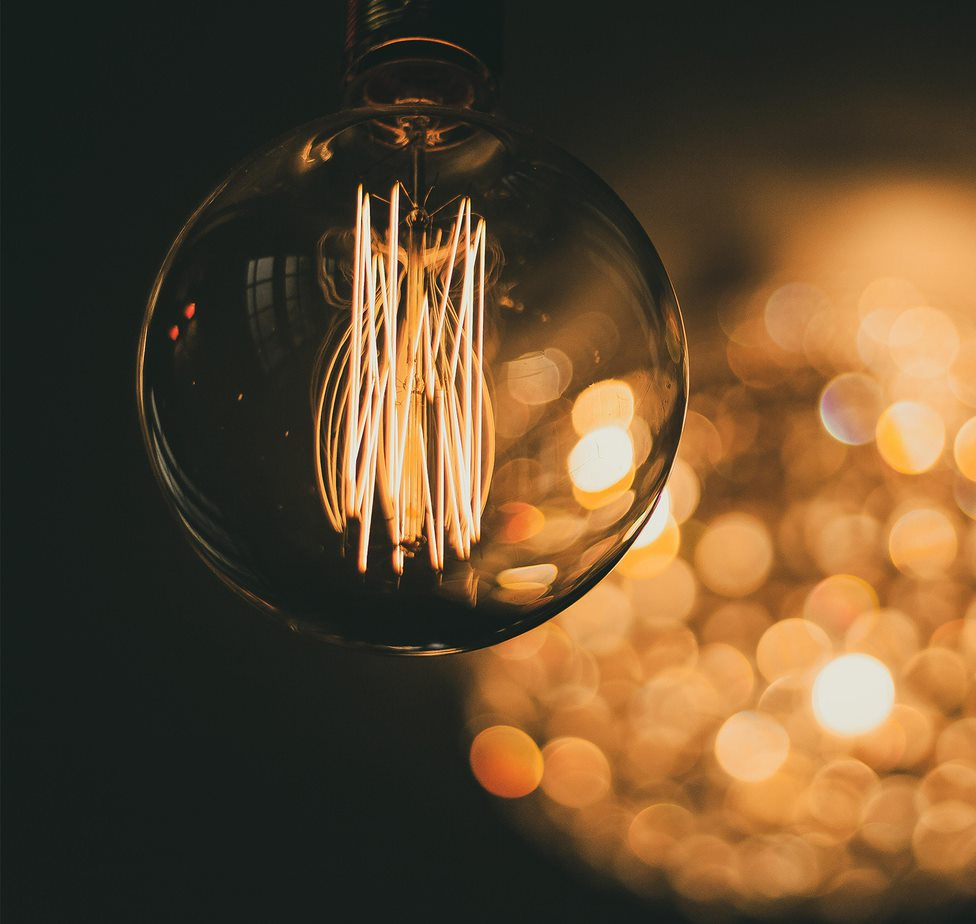 Framtung process
Språk – översättningskostnader
Domstolen har stora diskretionära möjligheter
Snabbt förfarande – 12 månader och enbart 1(!) dags huvudförhandling
Kostnader
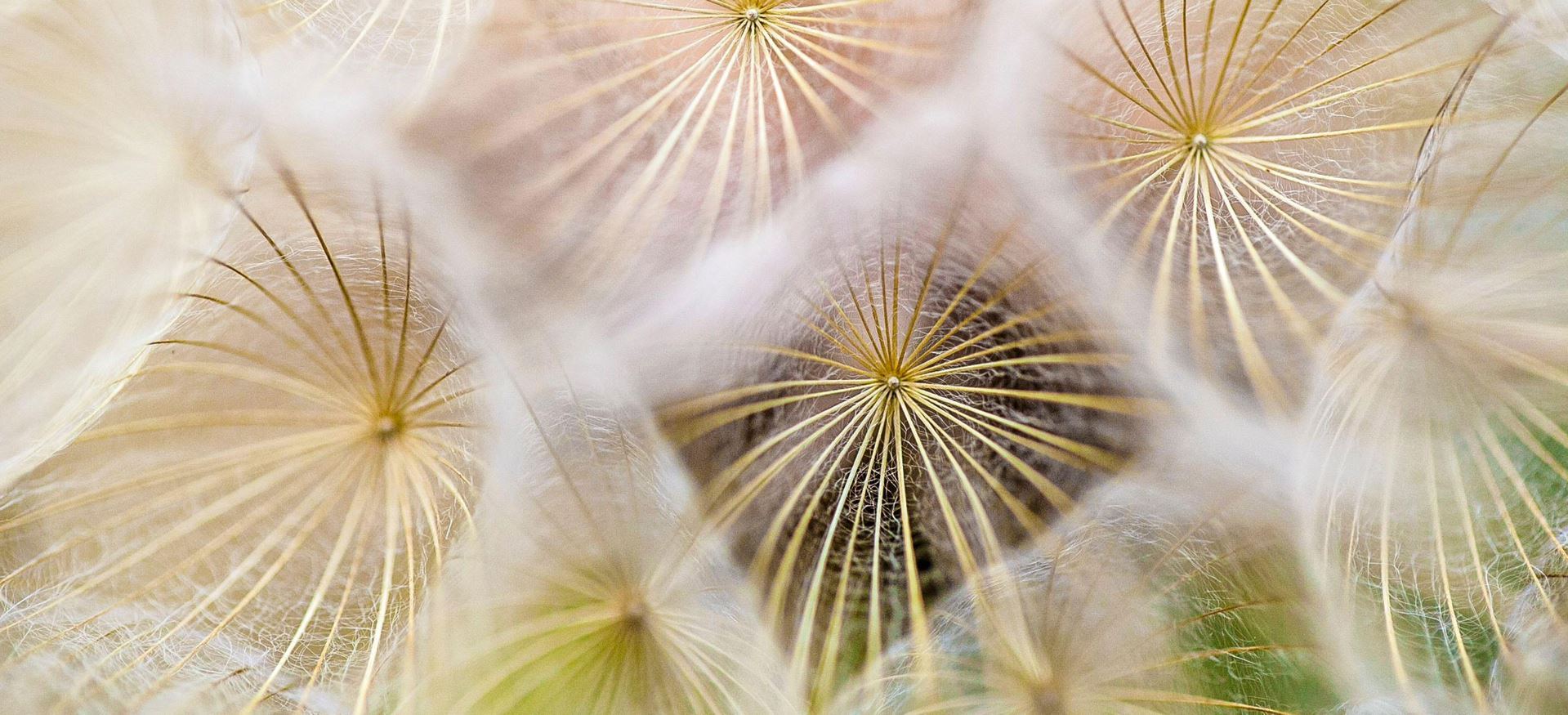 Relativt dyrt förfarande
Ersättning för kostnader:
Domstolsavgift
Utlägg
Experter – sedvanlig nivå för sektorn
Skäliga kostnader för ombud upp till ett tak (!)
Slutsats
Nackdelar
Fördelar
Förbud och interimistiska förbud inom hela EU.
Sannolikt patenthavarvänlig domstol
(Bifurkation)
Viss möjlighet att välja domstol
Höga kostnader initialt och krav på utförlig stämningsansökan
Ansvar för motpartens rättegångskostnader och tak på ersättning för rättegångskostnader
Domstolen har diskretionär möjlighet att göra en samlad bedömning
Frågor och tack!
Wendela Hårdemark
Partner/Advokat
+46 766170 954
wendela.hardemark@westerberg.com
Abusive IP Litigation Finance: ett företagsperspektiv Fredrik Persson, Grundare, Adlegal Advokatbyrå AB
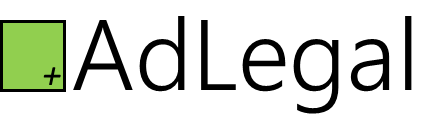 IP LAW &
LITIGATION
Abusive IP Litigation – Företagsperspektiv

Fredrik Persson


ICC Sverige Immaterialrättskommitté
 
22 november 2022
ADLEGAL ADVOKATBYRÅ • KONTAKT@ADLEGAL.SE • 0709-618 744
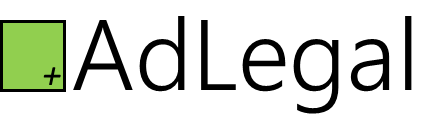 IP LAW &
LITIGATION
Hur hamnade vi här?

-Låga krav för att få patent beviljat

-Stor mängd lågt värderade patent på marknaden

-”Troll” köper stora mängder lågt värderade patent (IT och elektronik)

-Hävdar intrång i stor mängd patent –> stora kostnader att utvärdera 
och bemöta intrångspåstående

-Förlikningserbjudande
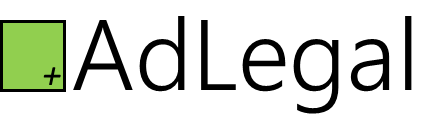 IP LAW &
LITIGATION
”NPE”

”Troll”

”PAE”
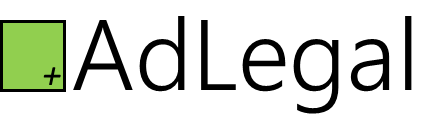 IP LAW &
LITIGATION
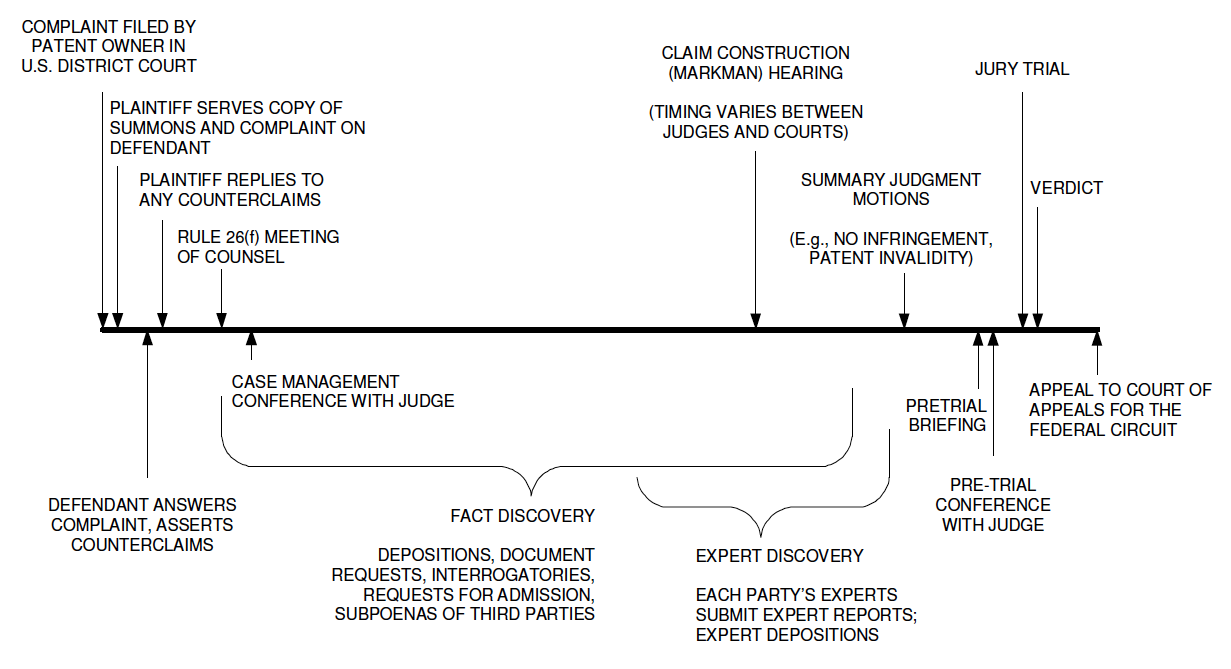 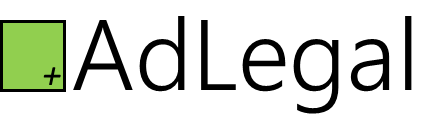 IP LAW &
LITIGATION
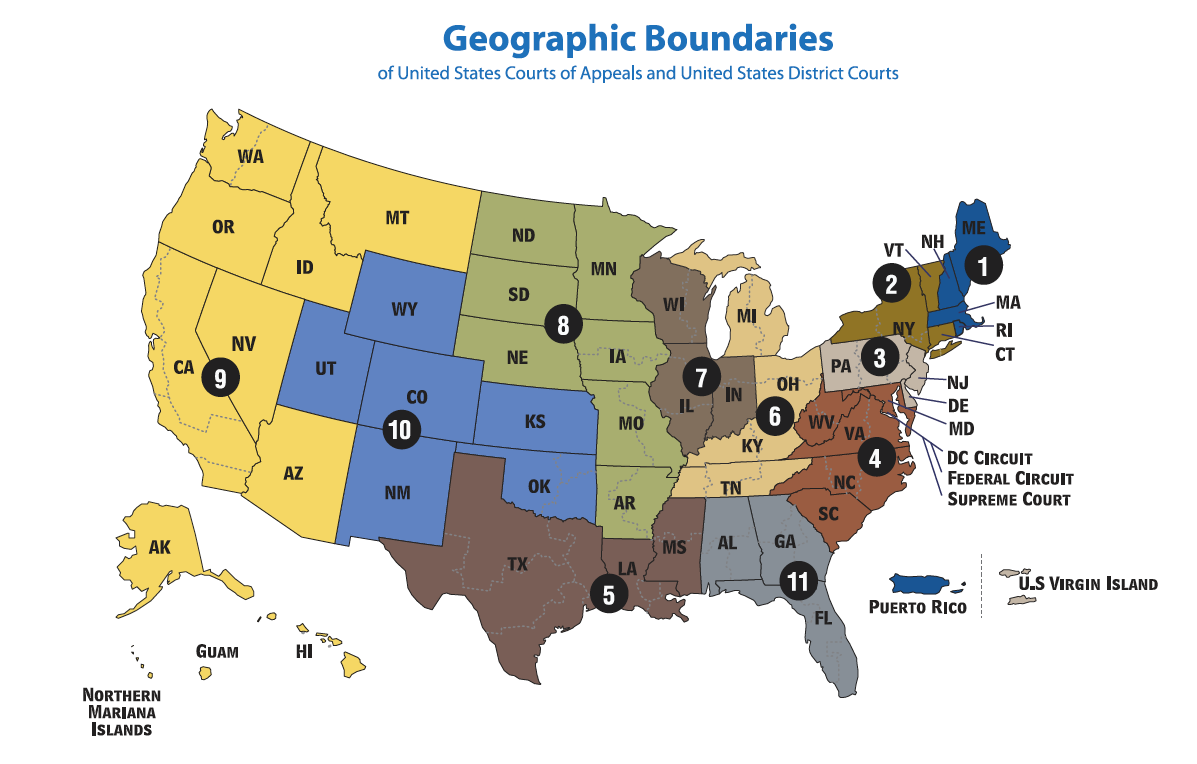 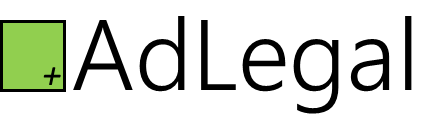 IP LAW &
LITIGATION
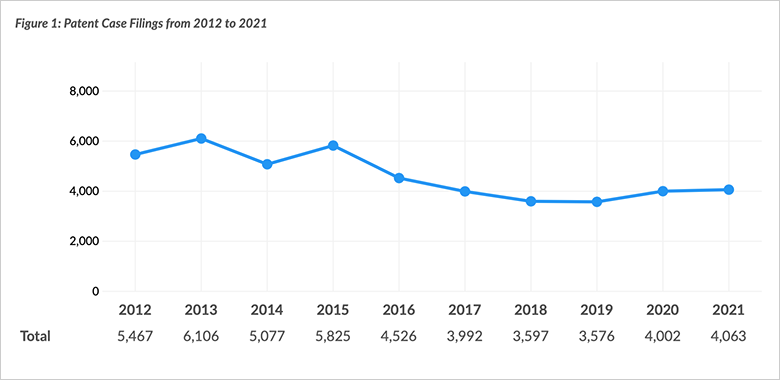 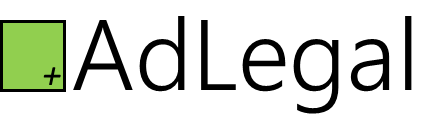 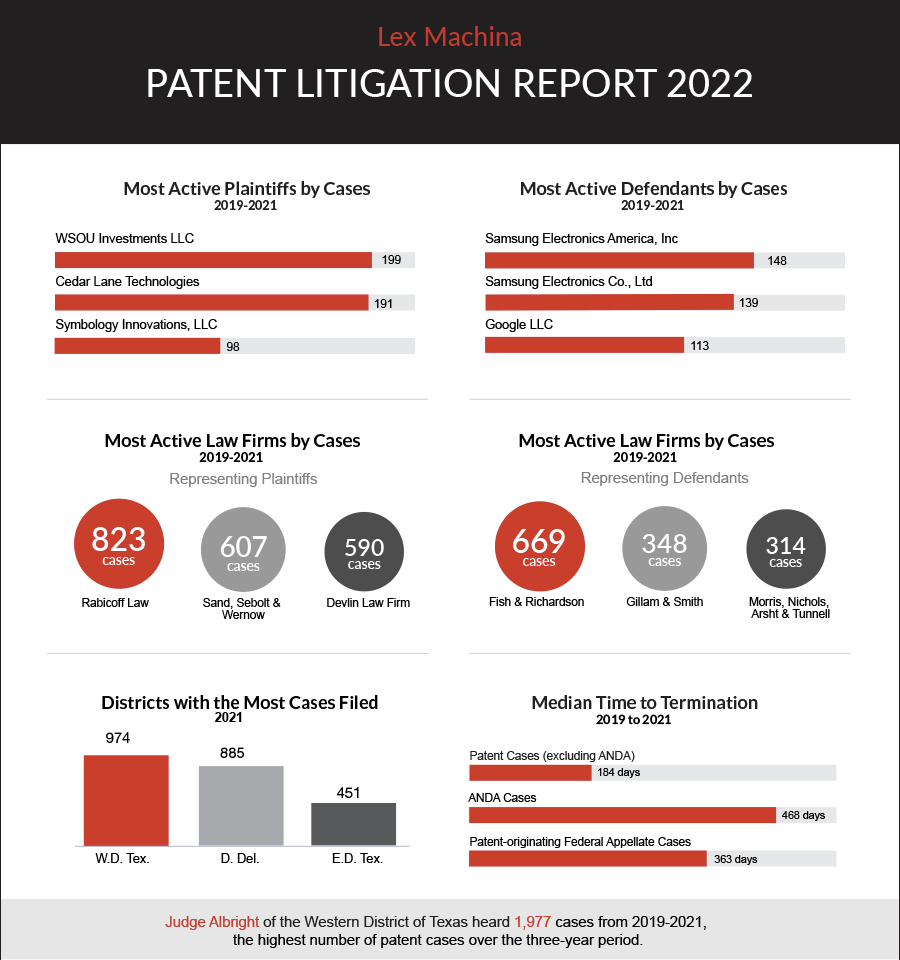 IP LAW &
LITIGATION
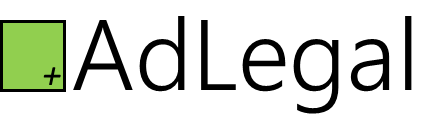 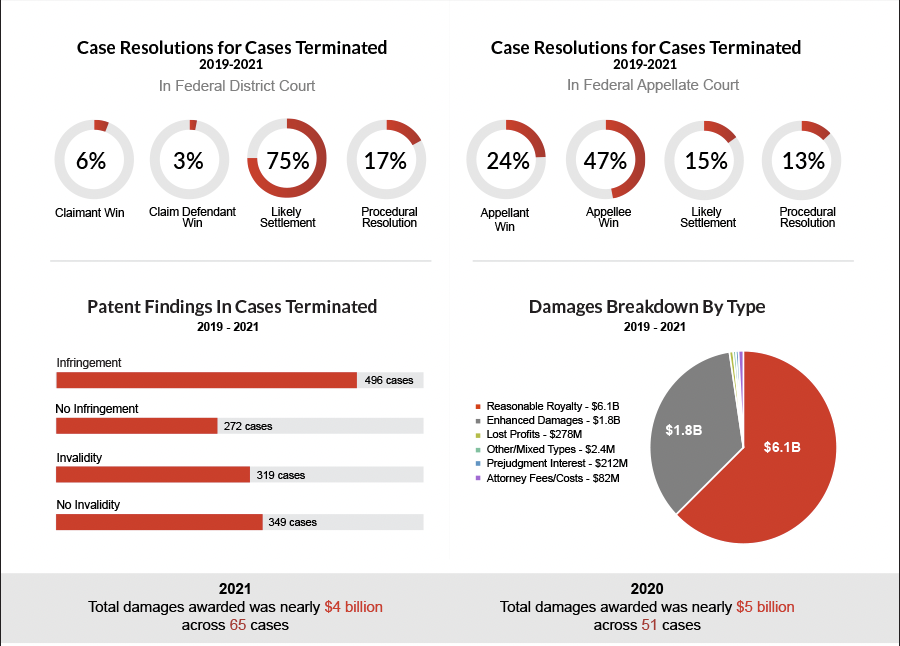 IP LAW &
LITIGATION
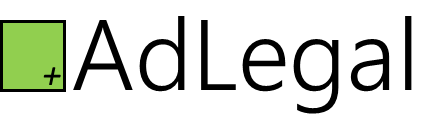 IP LAW &
LITIGATION
Hur möta intrångspåstående/talan från patentroll?

Förbered

	- IP-strategi som inkluderar policies för intrångssituationer
	- Ansvarsklausuler i leverantörsavtal.
	- Jurisdiktion
	- Försäkring
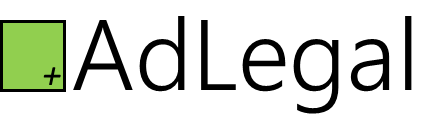 IP LAW &
LITIGATION
Hur möta intrångspåstående/talan från patentroll?

Analysera

	- Vem är motparten? Finns det ett legitimt yrkande?
	- Ingen panik – motpartens strategi är att forcera fram förlikning.
	- Anlita ombud innan svar till motpart. 
	

2
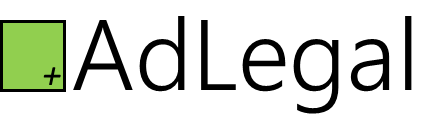 IP LAW &
LITIGATION
Risk för spridning till andra länder?
Hur möta intrångspåstående/talan från patentroll?

Processa och förhandla

	-Declatory judgement / Forum
	-Patentets giltighet,  
	-Formella invändningar (IPR, ”Alice motion”, fee reversal)?
	-Förhandla
	-Finns parallella mål med liknande yrkanden och grunder?
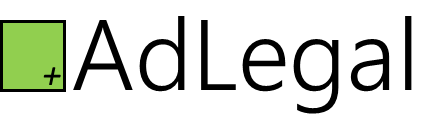 IP LAW &
LITIGATION
Framtiden?

-Praxisutveckling

-Politiska initiativ

- Varumärken och upphovsrätt 

- IP Litigation Finance
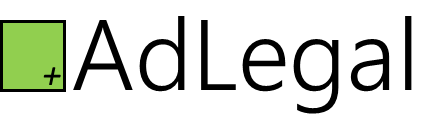 IP LAW &
LITIGATION
Abusive IP Litigation – Företagsperspektiv

Fredrik Persson


ICC Sverige Immaterialrättskommitté
 
22 november 2022
ADLEGAL ADVOKATBYRÅ • KONTAKT@ADLEGAL.SE • 0709-618 744
Diskussion i kommittén
Nästa möte och avslut